EN MOVIMIENTO
UDI PRIMER TRIMESTRE
PLC – MOVILIDAD SOSTENIBLE
CEIP José Nogales
Cinta García González
Justificación
Dada la problemática de hoy día sobre la forma incontrolada del consumismo vemos necesario trabajar esta unidad para ser consciente de las ventajas de utilizar la regla de las tres “r”.
Objetivos didácticos
Reflexionar sobre la movilidad sostenible y desplazamientos cotidianos que realizan.
Conocer el vocabulario propio de la unidad didáctica.
Comprender la importancia de aprender y respetar las normas.
Mejorar las habilidades artísticas en el desarrollo de la tarea final (mural).
Conocer y navegar por la página de la campaña de reciclaje y otras relacionadas con la movilidad sostenible.
Disfrutar de una excursión en bicicleta a un paraje cercano (convivencia en el Pinar).
Divertirse durante la salida y con los juegos organizados.
Reforzar la importancia de cuidar el entorno y reciclar.
Sensibilizar al alumnado con la movilidad sostenible, el cambio climático, sus consecuencias, el reciclaje, etc.
Participar de forma responsable, autónoma y cooperativa en la elaboración de la tarea final, asumiendo las responsabilidades que corresponden en cada momento.
Contenidos didácticos
Los colores en francés. Contenedores de reciclaje.
La numeración.
Identificación de residuos para su recogida en cada contenedor.
Explicación de las consecuencias de no reciclar para el medio ambiente.
Comprensión textos adecuados al nivel del alumnado sobre el tema.
Exposición de los trabajos (mural).
Utilización de diferentes fuentes para la recopilación y contrastación de información.
Interés por la correcta presentación de los trabajos grupales.
Elaboración de murales.
Proceso didáctico
Sesión 1. Selección del tema (el maestro propone el tema de la MOVILIDAD SOSTENIBLE a partir del interés del alumnado por el cuidado del medio ambiente y el reciclaje). Debate sobre el tema. Encuesta sobre hábitos de movilidad y sus opiniones sobre el tema:
ENCUESTA

¿Crees que hay alguna relación entre tu medio de transporte habitual (coche, autobús, tren, bici, a pie…) y la contaminación de la ciudad?
Si te dan a elegir entre el coche y el transporte público, ¿con qué te quedarías? ¿Qué crees que es mejor para tu ciudad?
¿Te preocupa el ruido, la contaminación y la inseguridad que crea el tráfico rodado?
¿Usas la bicicleta en tu ciudad en algún momento del día? ¿Y a la semana? Si no la usas, ¿Te gustaría?
¿Para qué emplea tu familia el coche? Ir a la compra, cine, bar o café, vacaciones, colegio, médico, trabajo. 
Ordena de mayor a menor los usuarios de la calle (peatón, coche, moto, bici, bus) que más espacio ocupan.
¿Cuáles crees que son las dos o tres razones principales por las que hay atascos en tu ciudad?
¿Cuáles piensas que son las dos o tres causas principales de los accidentes de tráfico? Escribe posibles soluciones para este problema.
¿Vas al cole andando o en bici? ¿Te gustaría?
¿Has ido alguna vez solo con tus amigos al cole? ¿Te gustaría?
Moyens de transport
Sesión 2. Celebración convivencia en el Pinar. Los alumnos/as se desplazarán en bicicleta acompañados por adultos circulando por el camino recomendado.
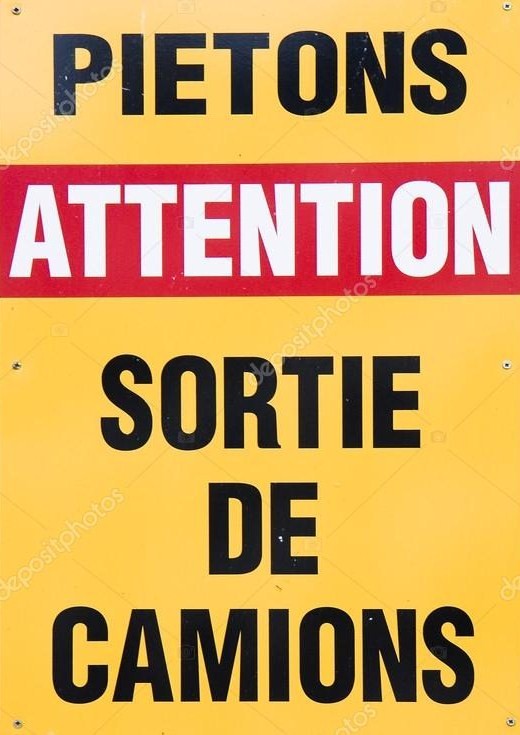 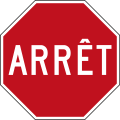 Sesión 3. Hablar sobre las ventajas del cuidado del medio ambiente. Navegación previa por internet buscando imágenes relacionadas con el tema. Exposición de las ideas principales en la pizarra sobre los pros y contras del reciclaje.
Les trois ‘R’
Réduire 
Réutiliser 
Recycler
Importance du recyclage
Conteneurs de recyclage
Sesión 4. Realización de murales con contenedores y distintos residuos en cada contenedor.
VERT : verre, bouteilles en verre, verres, bocaux en verre…
JAUNE : canettes de soda, bouteilles en plastique, sacs, tetrabrik…
BLEU : papier, carton, magazines, journaux..
Sesión 5. Exposición de los trabajos.
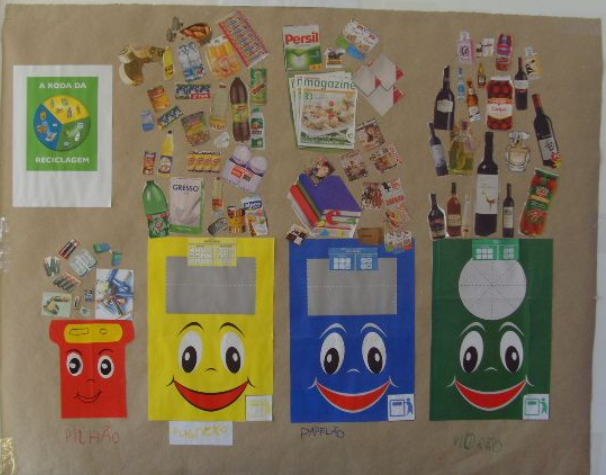